Муниципальное образовательное учреждение
«Средняя общеобразовательная школа № 29»
г. Ставрополя с углубленным изучением отдельных предметов




Школьный театр как средство развития творческой индивидуальности, инициативы и формирования личности

учитель физики
Булах   Ольга   Петровна
229-760-340
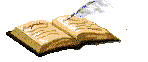 Плох тот путешественник, который, выйдя в открытое море, считает, что земли нет нигде. 

Ф. Бэкон
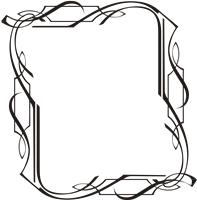 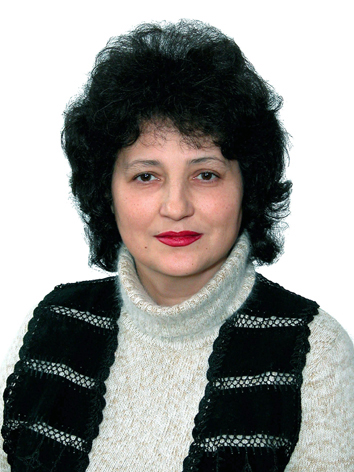 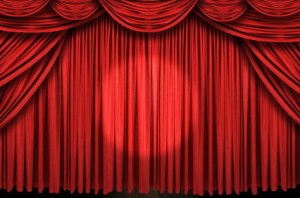 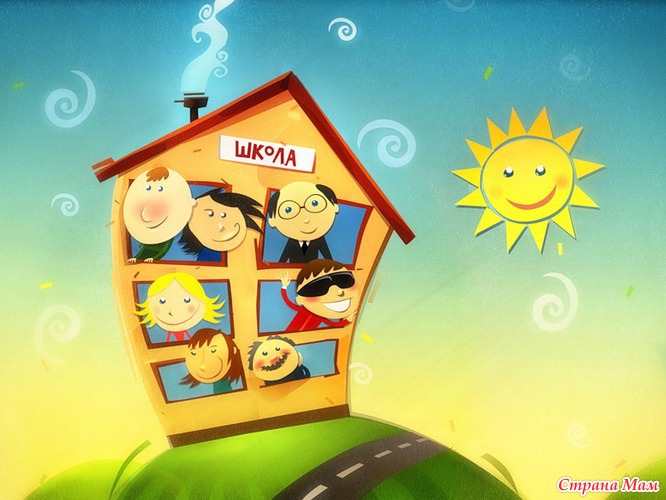 «Быть и казаться»
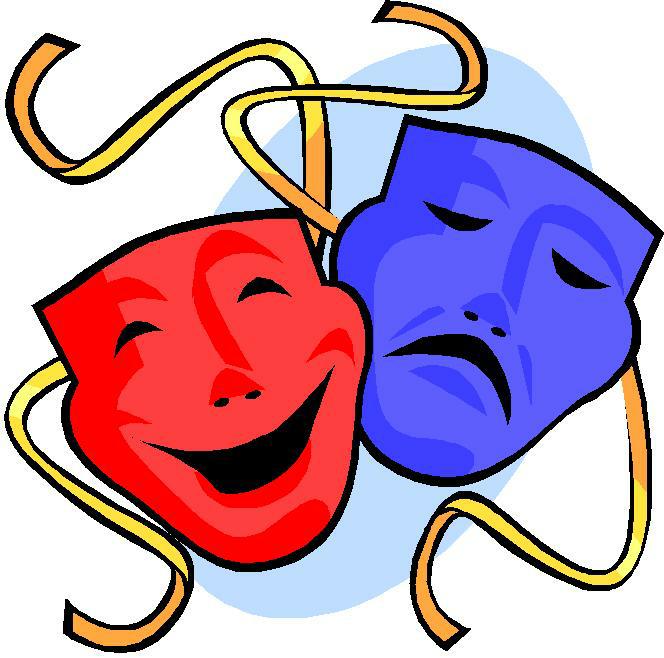 «Потребность во внешнем выражении душевных процессов, переживаний и впечатлений есть насущная необходимость для детей, и детское искусство – не забава, так себе, между прочим, а часто самая настоятельная потребность, входящая глубоко в личную жизнь ребенка»
С.Т. Шацкий
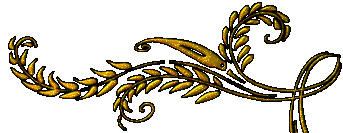 Есть много сторон детской жизни, глубоких и серьезных переживаний, которые ищут выхода и, не находя его, остаются скрытыми, давят на психику, становясь источником капризов и непонятных заболеваний.
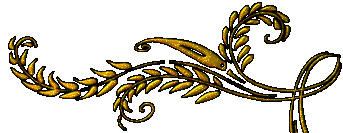 Два основных направления деятельности детского театрального творчества
Первое развивается и функционирует на базе внешкольных учреждений (клубов, дворцов культуры, школ искусств);
Второе связано с использованием средств театрального искусства в условиях общеобразовательной школы.
Вовлечение детей в активную творческую деятельность во внеклассной работе – это эффективное средство развития способностей детей, их творческой индивидуальности, инициативы и формирования личности.
Искусство театра – это коллективное искусство.
Первостепенная задача -  воспитание у детей элементарных навыков необходимых для коллективной творческой работы: 
собранность, 
организованность, 
ответственность, 
дисциплинированность, 
чувство «локтя» партнёра. 
внимания, 
преодоление смущения, 
застенчивости, скованности.
Задачи: 
 способствовать развитию мотивов единения и общности детей в коллективе;
 создавать условие для реализации индивидуальности и творческой самобытности каждой личности;
 создать социально- культурную среду для позитивного развития личности.
Переживая важные ситуации, ребёнок по-новому осознаёт проблемы, свою реакцию, отношения к событиям, ценностям, к конкретным людям. Он открывает новые возможности построения отношений и самореализации. В условиях драматической импровизации ребёнок получает возможность улучшить самого себя. Театр превращается в средство, помогающее детям отыскать потерянные, скрытые области своего «я» и выразить их.
Участие в театральных постановках несомненно оказывает влияние на формирование вкуса, приобщает школьников к миру прекрасного, находит положительный отклик в их душах.
«Воспитание должно обеспечить гармонию человека с самим собой через определение им гармонии с другими: обществом, природой, человеческой деятельностью»
Т.И. Баева
Динамика положения  личности в коллективе
Динамика качеств личности
( средний балл по классу)
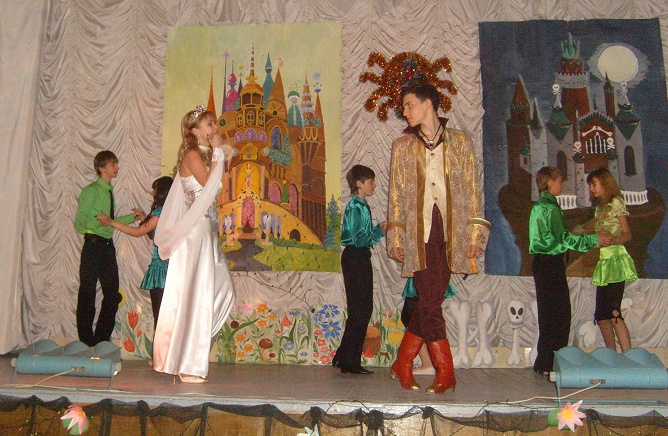 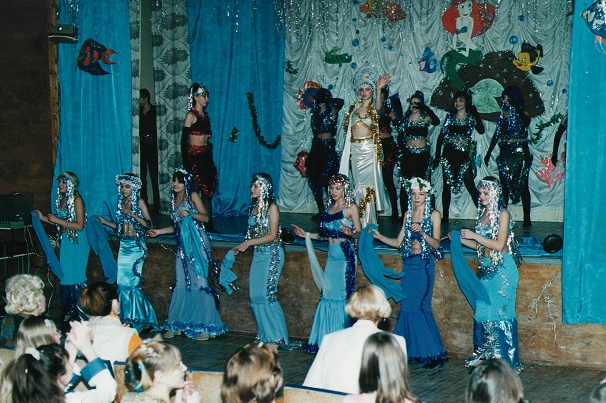 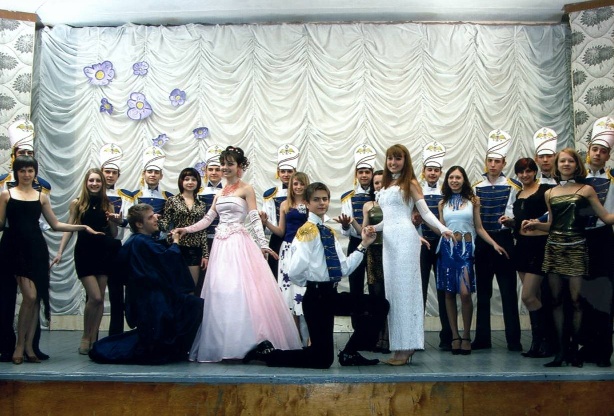 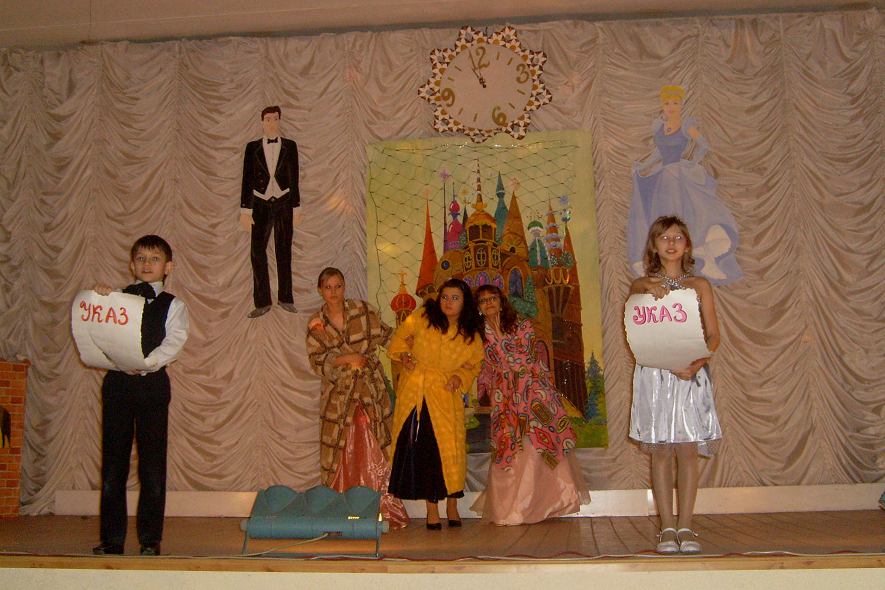 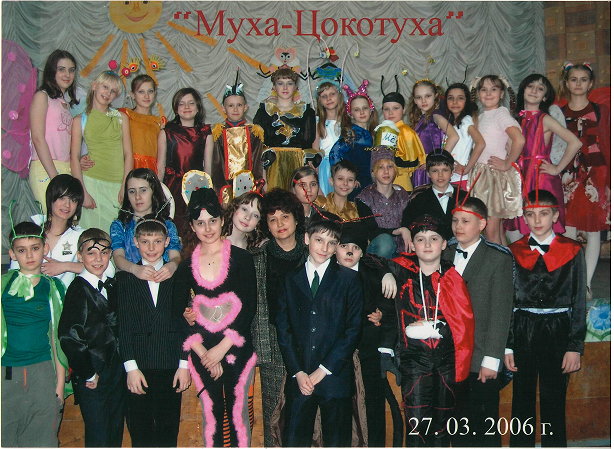 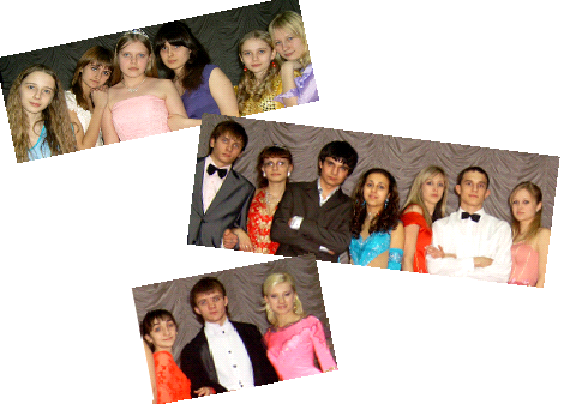 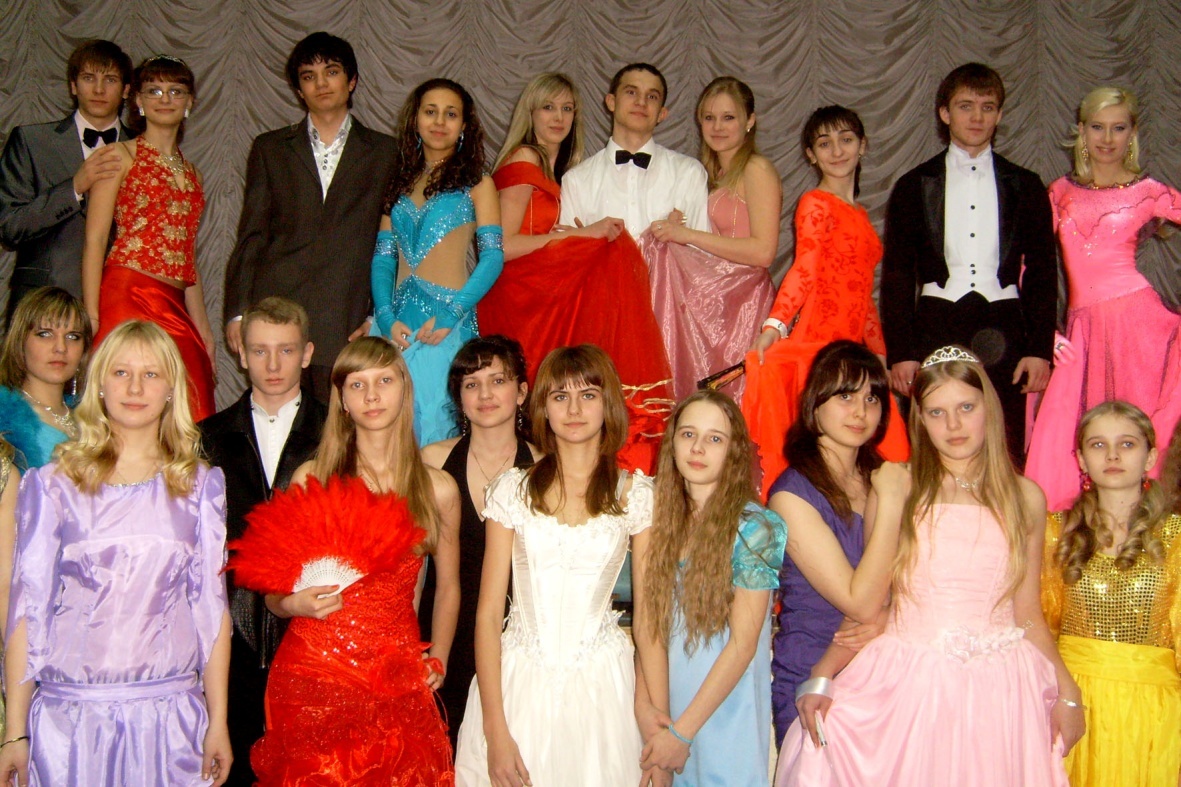 Копии дипломов различных конкурсов
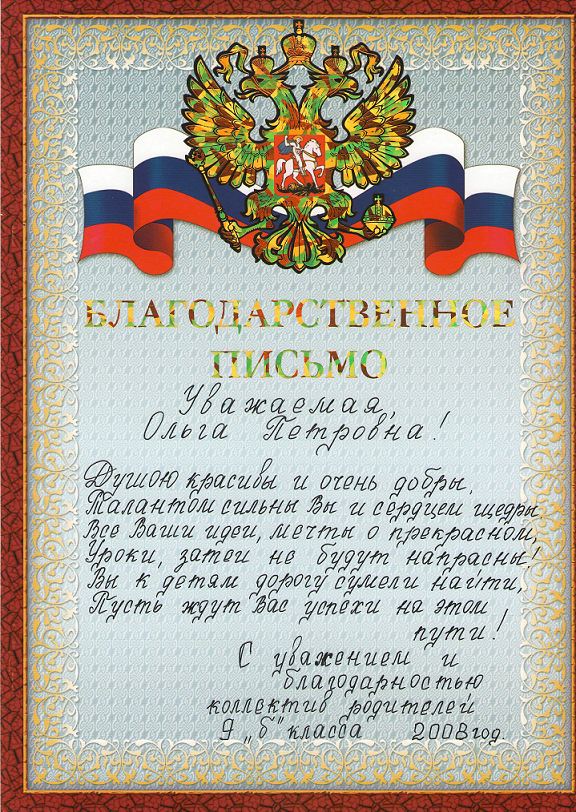 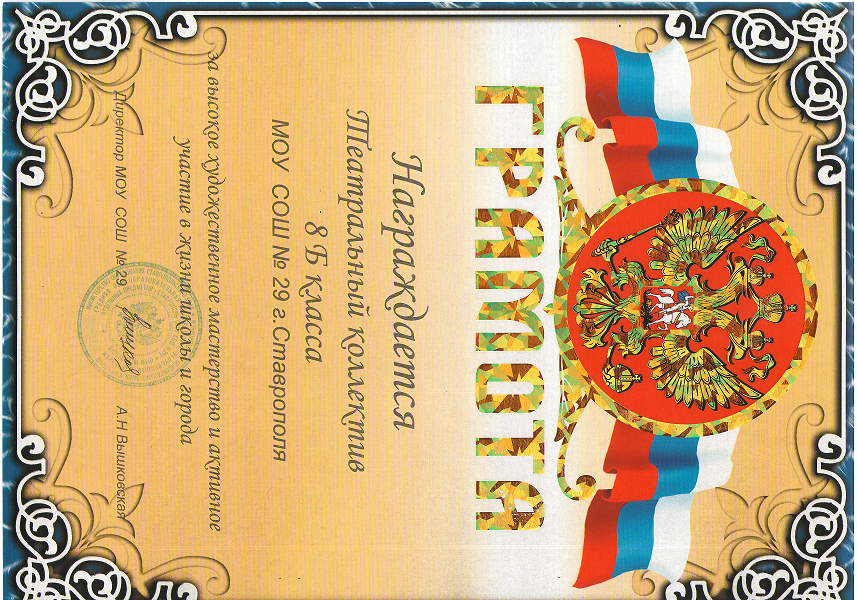 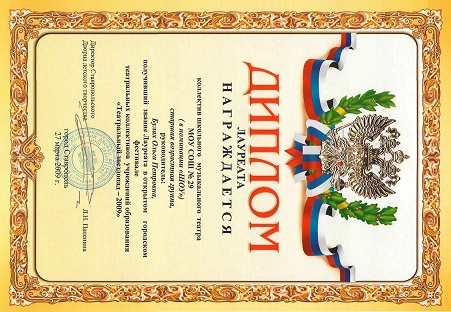 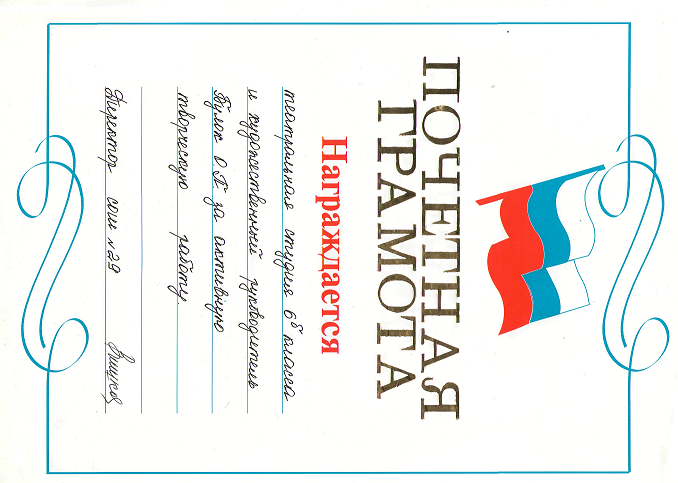 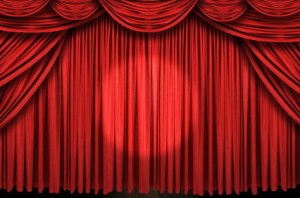 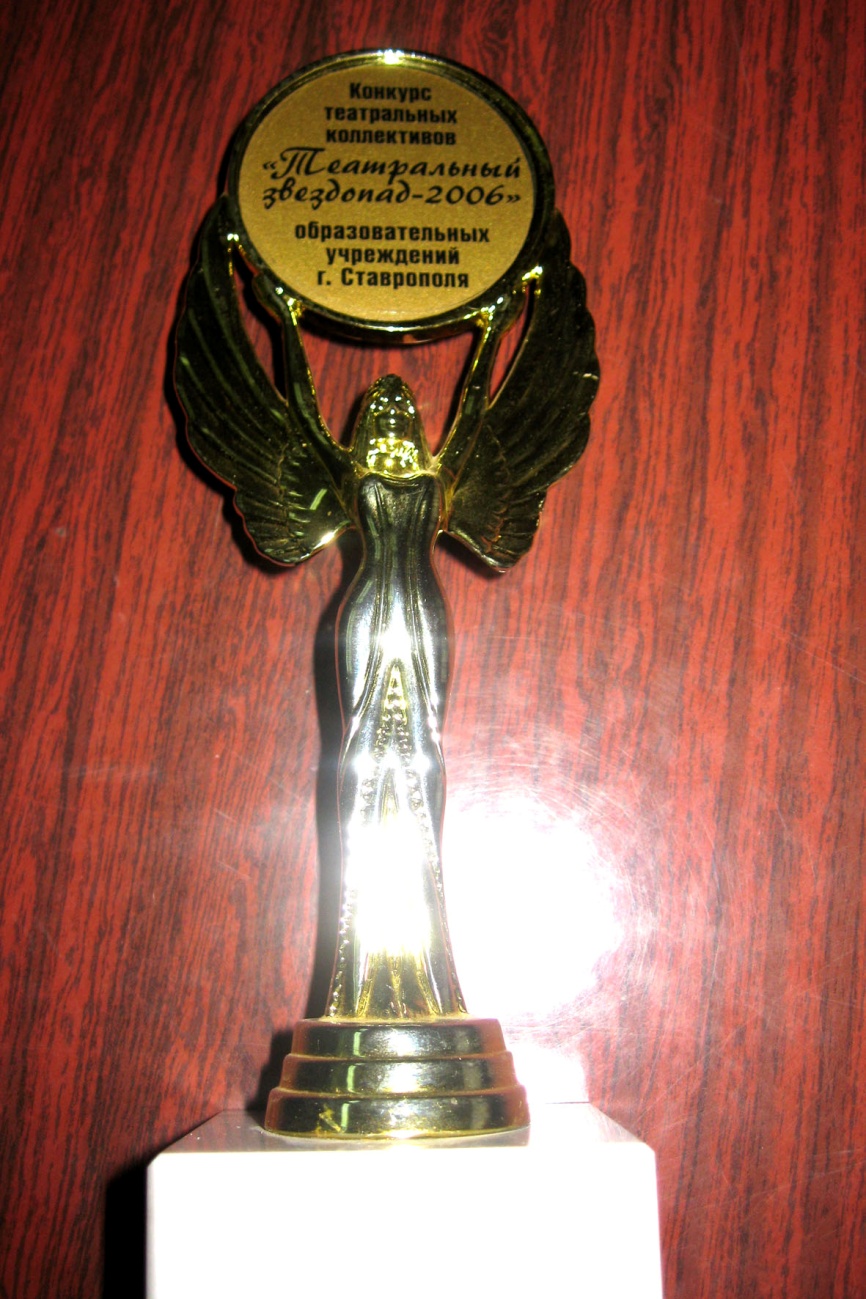 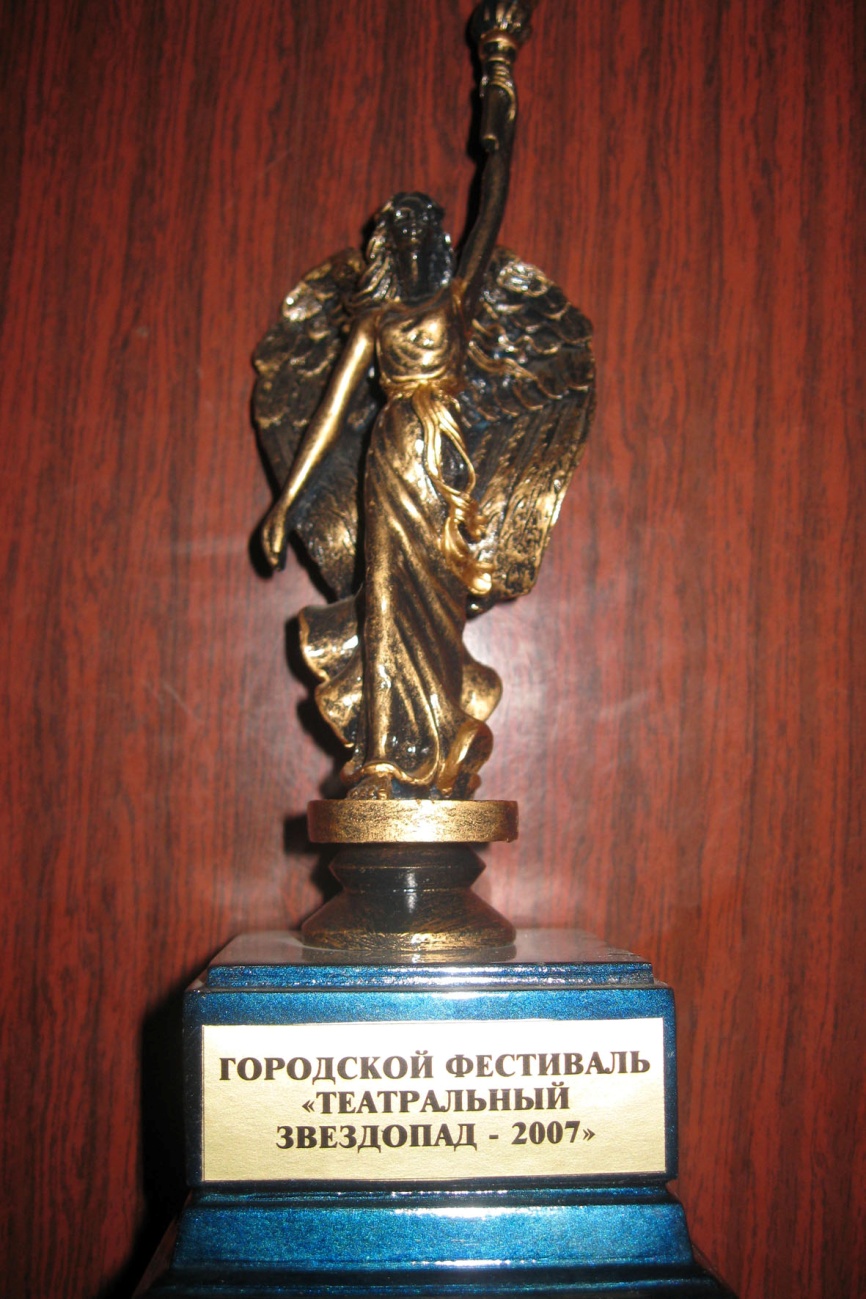 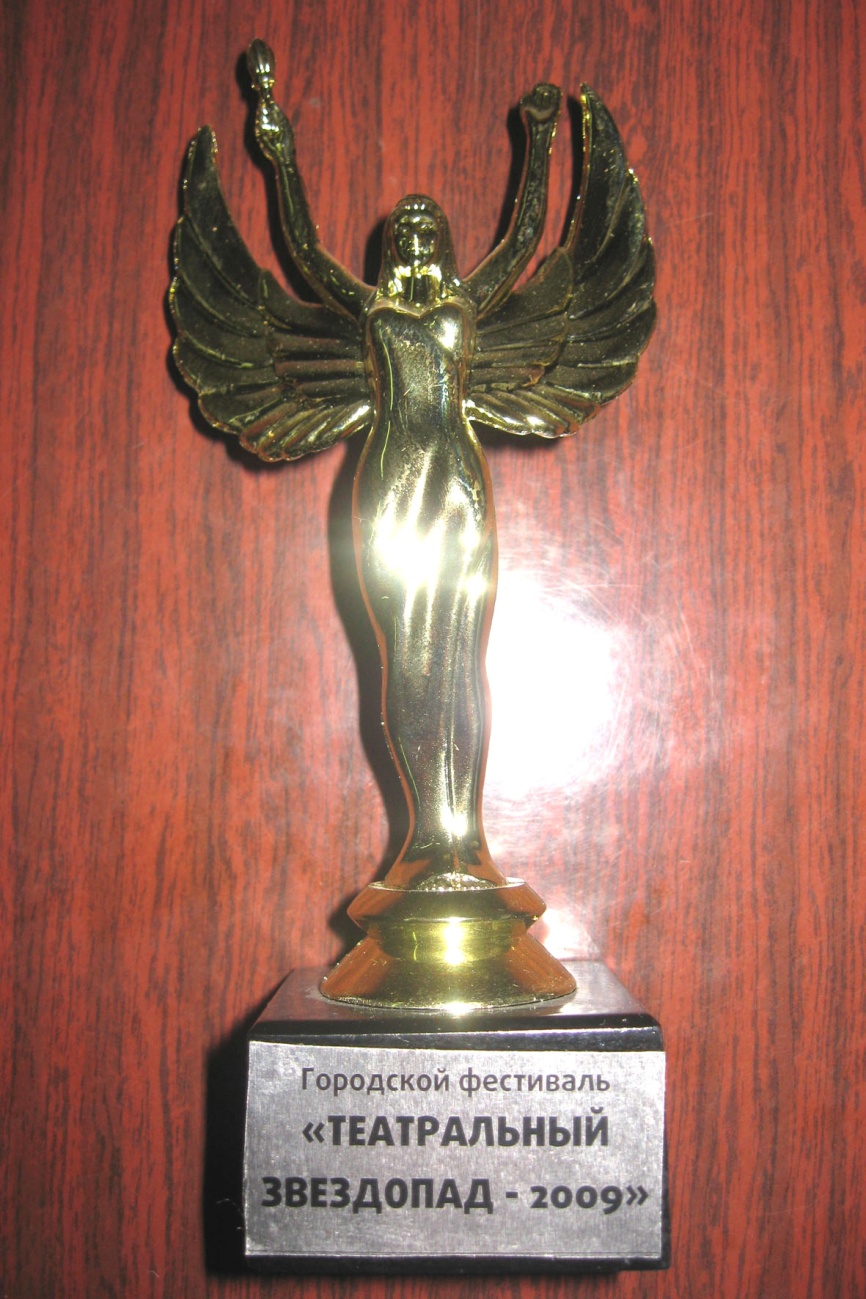 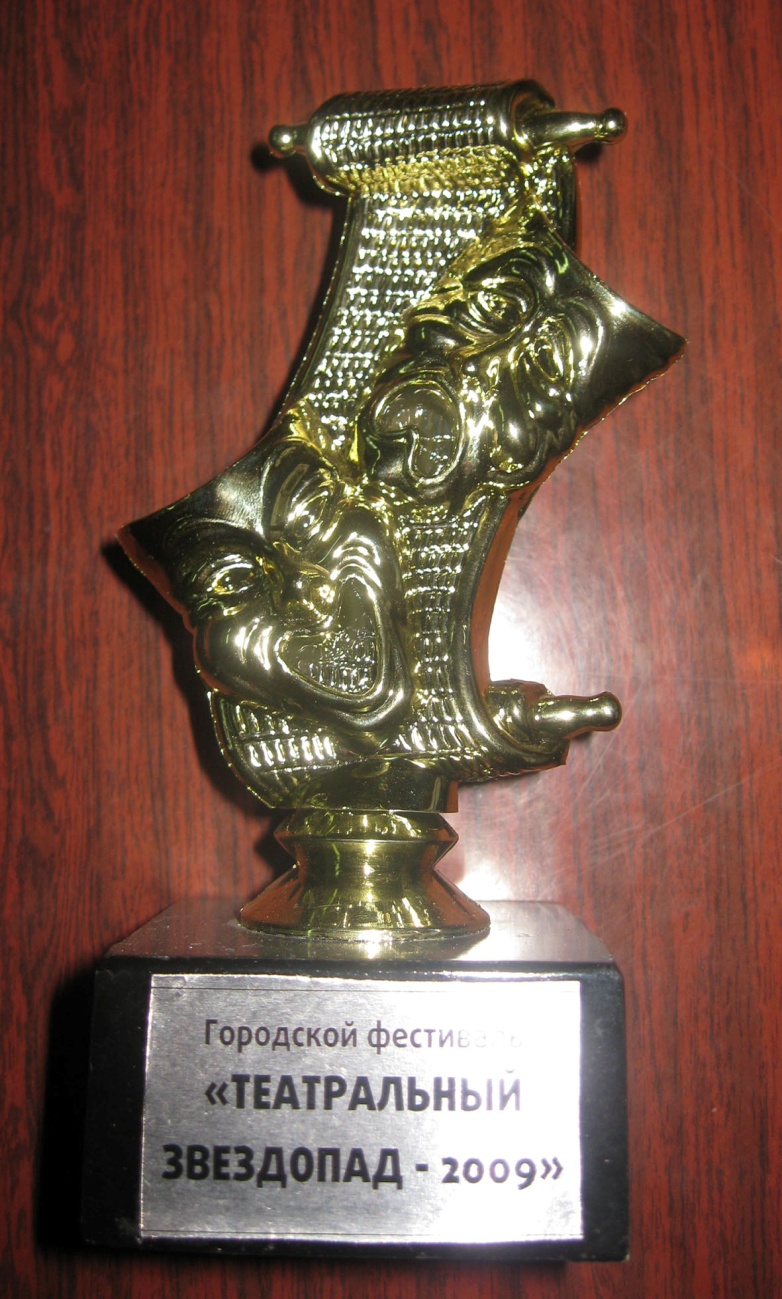 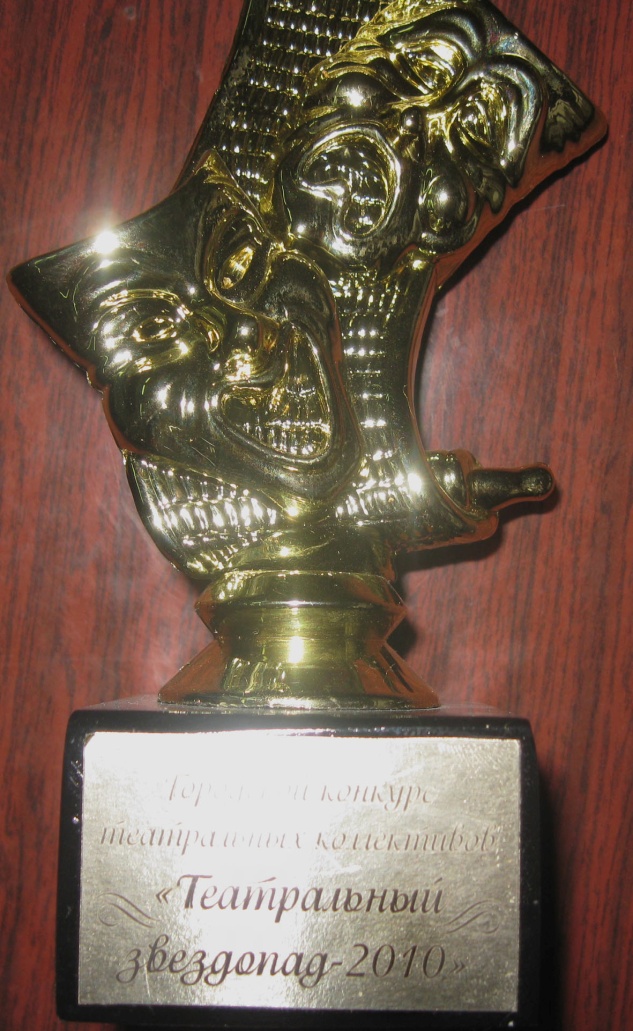